Продвижение продукции основного назначения с применением SMART технологий
ВВЕДЕНИЕ
В сегодняшней конкурентной бизнес-среде продвижение основных продуктов с использованием интеллектуальных технологий стало жизненно важной стратегией для получения конкурентного преимущества, повышения вовлеченности клиентов и оптимизации маркетинговых усилий. 

В презентации исследуется концепция продвижения основных продуктов с помощью интеллектуальных технологий, рассматриваются преимущества, стратегии и практическая реализация, а также дается представление о будущем таких рекламных усилий.
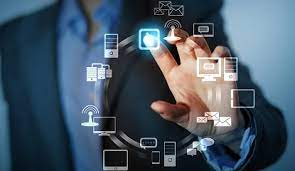 Основные продукты, часто считающиеся товарами, сталкиваются на рынке с жесткой конкуренцией. Чтобы выделиться и процветать, компании все чаще обращаются к интеллектуальным технологиям для создания инновационных и персонализированных стратегий продвижения. 

Умные технологии включают в себя широкий спектр инструментов, включая искусственный интеллект (ИИ), Интернет вещей (IoT), анализ данных и дополненную реальность (AR), и это лишь некоторые из них.
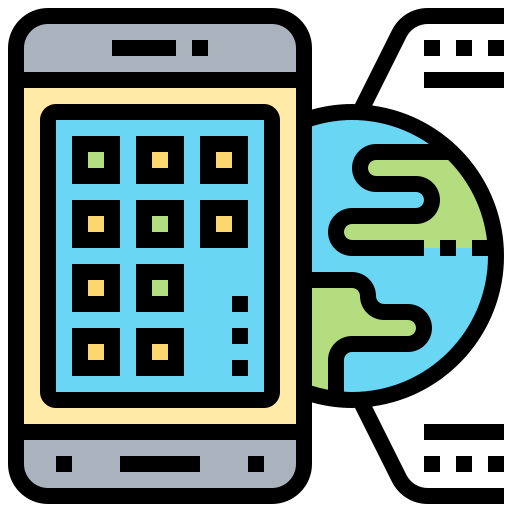 Ключевые стратегии продвижения основных продуктов
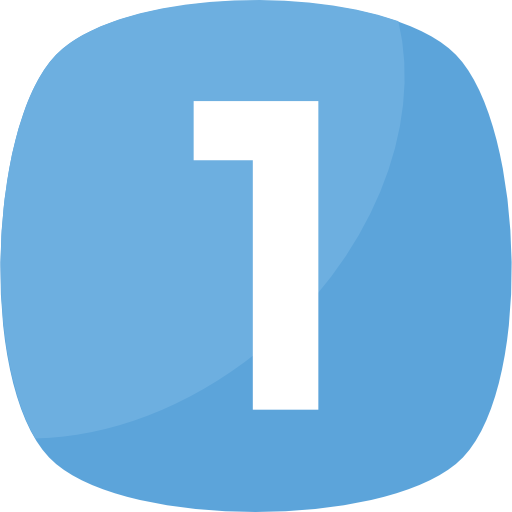 Персонализация
Используйте аналитику данных и искусственный интеллект для сбора и анализа данных о клиентах. Это позволяет создавать персонализированные рекомендации по продуктам, предложения и контент с учетом индивидуальных предпочтений.
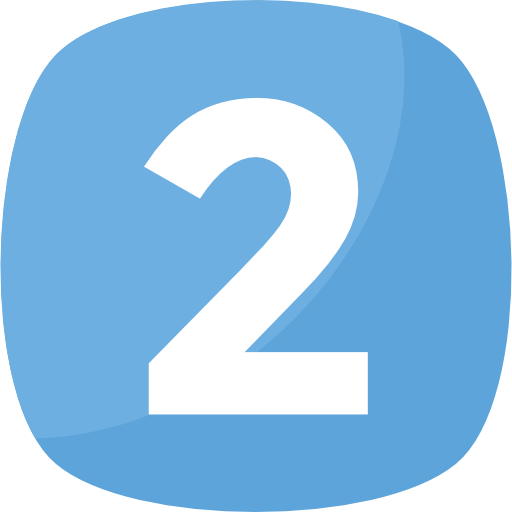 Интеграция Интернета вещей
Встраивайте датчики Интернета вещей в базовые продукты для сбора данных об использовании. Эти данные можно использовать для предоставления обновлений в реальном времени, предупреждений о техническом обслуживании и предложений по пополнению продуктов.
Ключевые стратегии продвижения основных продуктов
Мобильные приложения 
и 
дополненная реальность (AR)
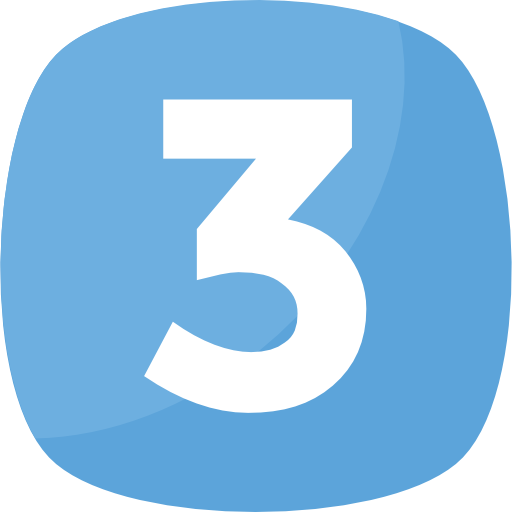 Разрабатывайте мобильные приложения с функциями дополненной реальности, которые позволят клиентам визуализировать продукты и взаимодействовать с ними в реальных условиях. 

Этот захватывающий опыт может повысить доверие и вовлеченность клиентов.
Ключевые стратегии продвижения основных продуктов
Рекомендательные системы на основе искусственного интеллекта
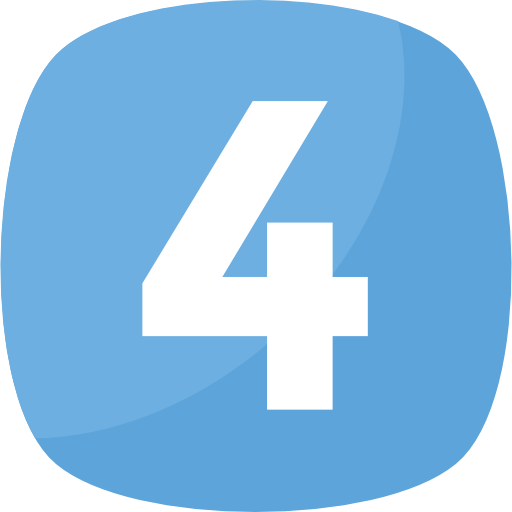 Внедряйте алгоритмы искусственного интеллекта для создания механизмов рекомендаций. Эти системы анализируют поведение пользователей, прошлые покупки и историю просмотров, чтобы предлагать индивидуальные продукты. 

Эта стратегия обычно используется в электронной коммерции и потоковых сервисах.
Ключевые стратегии продвижения основных продуктов
Взаимодействие в реальном времени
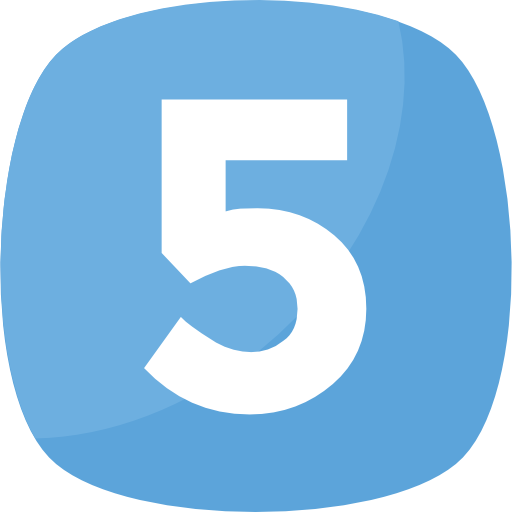 Используйте чат-ботов, интерактивные приложения и таргетированную рекламу для привлечения клиентов в режиме реального времени. 

Эта мгновенная поддержка и взаимодействие могут привести к повышению удовлетворенности клиентов и увеличению конверсий.
Преимущества продвижения SMART технологий
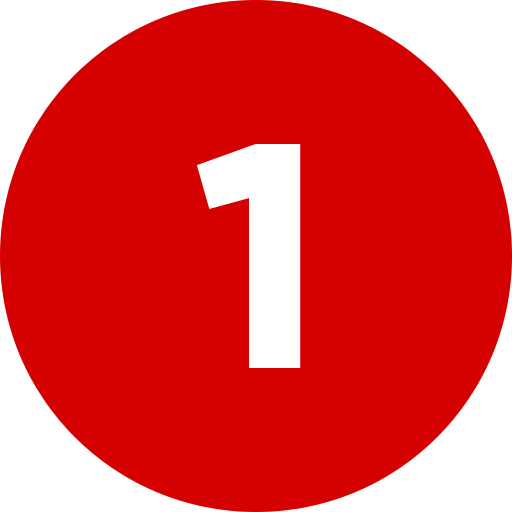 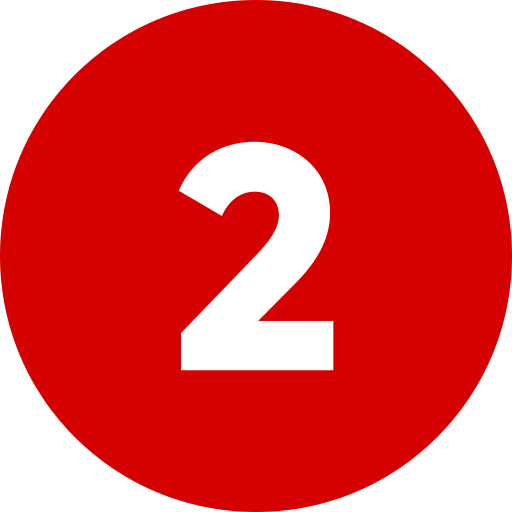 УЛУЧШЕНИЕ КАЧЕСТВА ОБСЛУЖИВАНИЯ КЛИЕНТОВ

Персонализация и взаимодействие в режиме реального времени создают более приятный и интерактивный опыт для клиентов, повышая лояльность к бренду.
УВЕЛИЧЕНИЕ ПРОДАЖ И КОНВЕРСИЙ

Персонализированные рекомендации и целевые рекламные акции повышают вероятность совершения покупок клиентами, что приводит к увеличению продаж и коэффициентов конверсии.
Преимущества продвижения SMART технологий
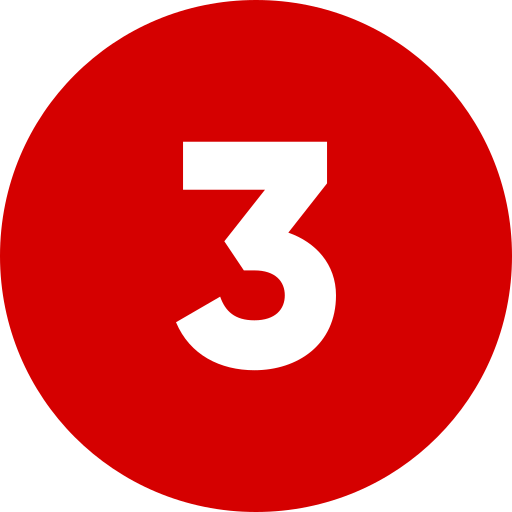 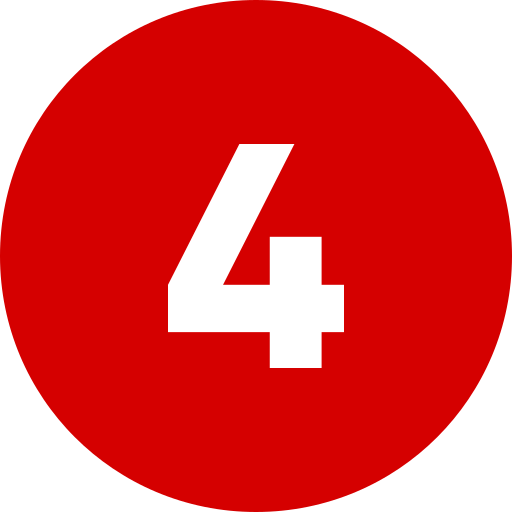 ПРИНЯТИЕ РЕШЕНИЙ НА ОСНОВЕ ДАННЫХ

Аналитика данных предоставляет ценную информацию о поведении и предпочтениях клиентов, позволяя компаниям совершенствовать свои стратегии продвижения и принимать обоснованные решения на основе данных.
ЭКОНОМИЧЕСКАЯ ЭФФЕКТИВНОСТЬ

Целевые рекламные акции более рентабельны, чем широкие маркетинговые кампании, поскольку они ориентированы на клиентов, которые с большей вероятностью совершат конверсию.
Проблемы и последствия
Продвижение основных продуктов с использованием интеллектуальных технологий — это дальновидный подход, который может дать бизнесу значительное конкурентное преимущество. 

Используя персонализацию, интеграцию Интернета вещей, мобильные приложения, рекомендации на основе искусственного интеллекта и взаимодействие в режиме реального времени, компании могут повысить удовлетворенность клиентов, увеличить продажи и принимать более обоснованные маркетинговые решения.
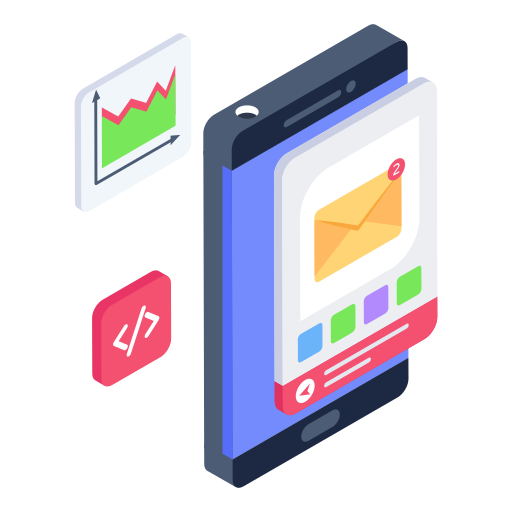 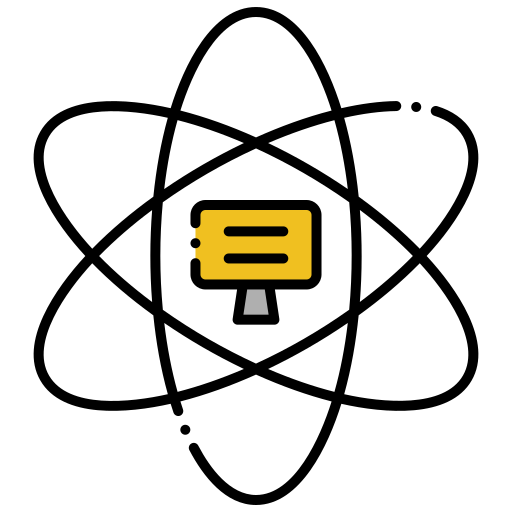 Несмотря на существование проблем и проблем, преимущества внедрения стратегий продвижения интеллектуальных технологий делают этот подход неотъемлемой частью современной маркетинговой практики. 

Поскольку технологии продолжают развиваться, ожидается, что важность интеллектуальных технологий в продвижении основных продуктов будет возрастать, меняя способы взаимодействия предприятий со своими клиентами и продвижения своей продукции.
СПАСИБО ЗА ВНИМАНИЕ!